Литературный Петербург
Сабурова Любовь Викторовна, учитель истории, гимназия №652 Санкт-Петербурга
Давно стихами говорит Нева,Страницей Гоголя ложится Невский,Весь Летний сад - "Онегина" глава,О Блоке вспоминают Острова,А по Разъезжей бродит Достоевский
Может ли город влиять на судьбу человека , и человек - на судьбу города?
Как формировался художественный вкус в столице?
1. Достижения предшествующего периода, идеи Просвещения,
2. Отечественная война 1812 года
Кто определял художественные вкусы и моду столицы?
Влияние на вкус петербуржцев: 
императора, 
Академии художеств, 
аристократических салонов

            Что такое салон? (с.53)
Почему Петербург называли "литературным городом"?
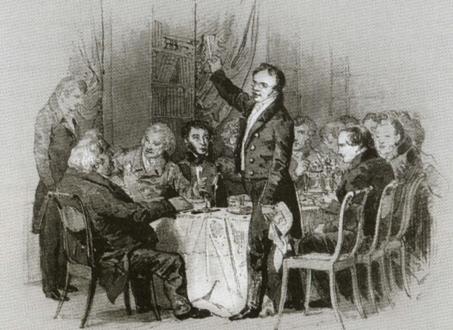 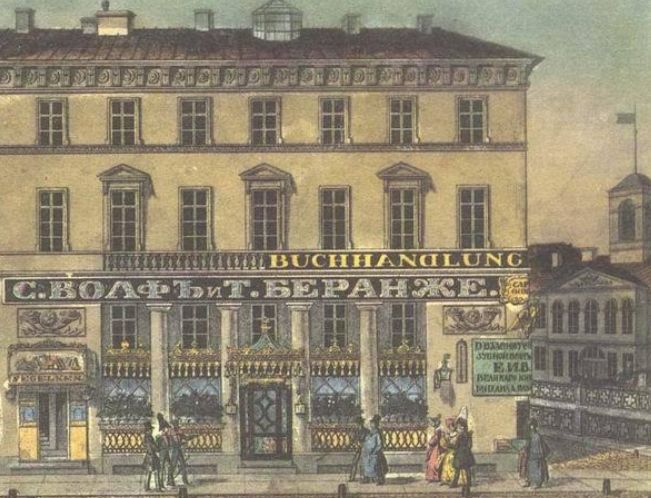 Торжественный обед у 
А. Ф. Смирдина.
Кондитерская Вольфа и Беранже.
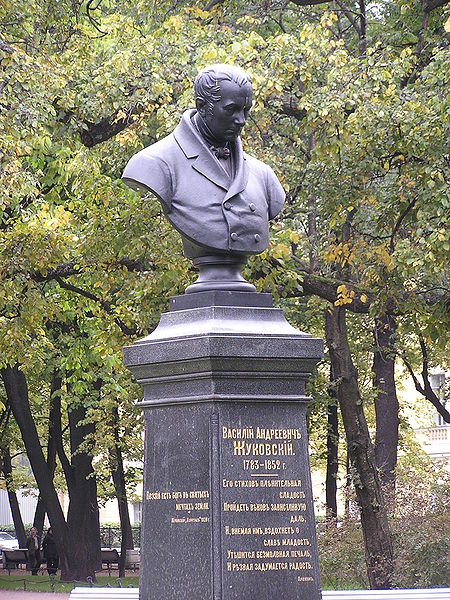 Памятник В. А. Жуковскому (1887, скульптор В. П. Крейтан)
Пушкин в Петербурге
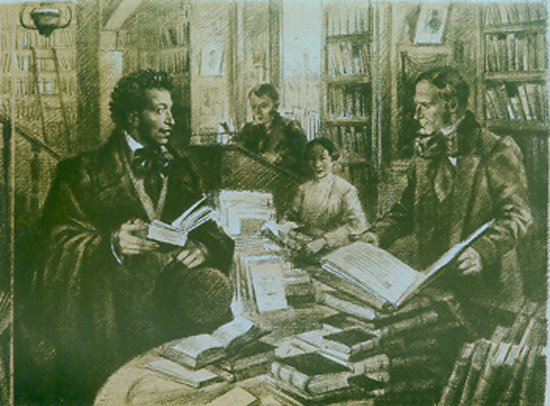 А.С.Пушкин в книжной лавке А.Ф.Смирдина.
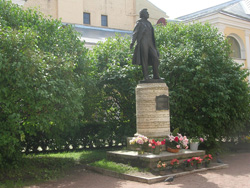 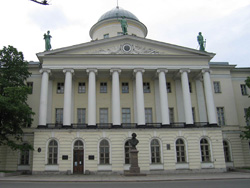 Всероссийский музей Пушкина –
 Мойка, 12
Пушкинский Дом
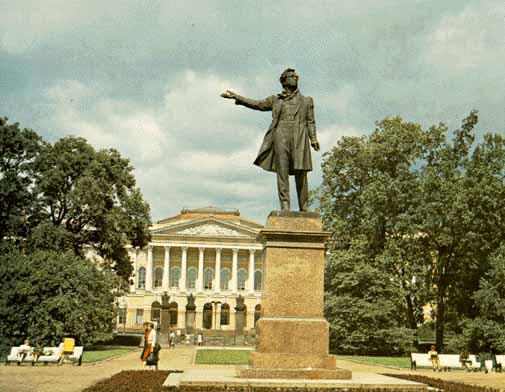 Памятник А.С. Пушкину на площади Искусств. Ск. М. Аникушин
Какие еще места в нашем городе связаны с великим поэтом?
Крылов в Петербурге
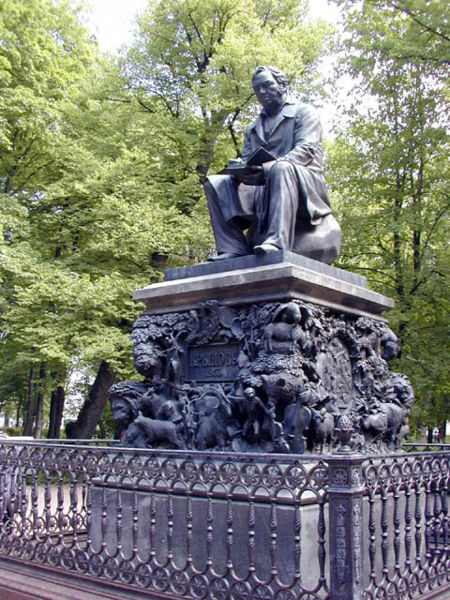 Памятник И. А. Крылову 
в Летнем саду
Ск. П. Клодт, 1855
Лермонтов и Петербург
Памятник М. Ю. Лермонтову 
(1896, скульптор В. П. Крейтан)
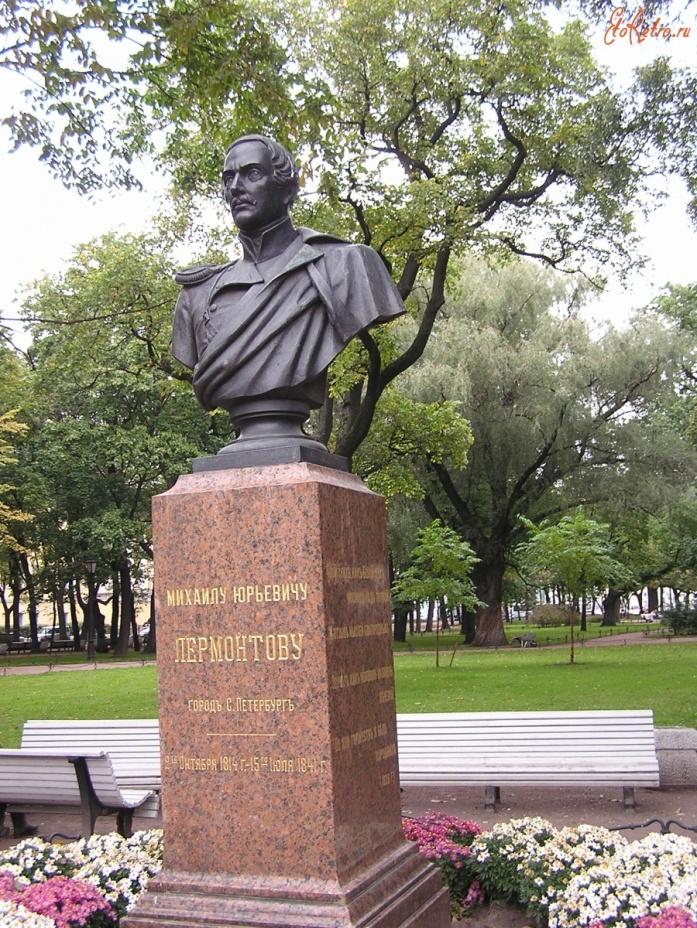 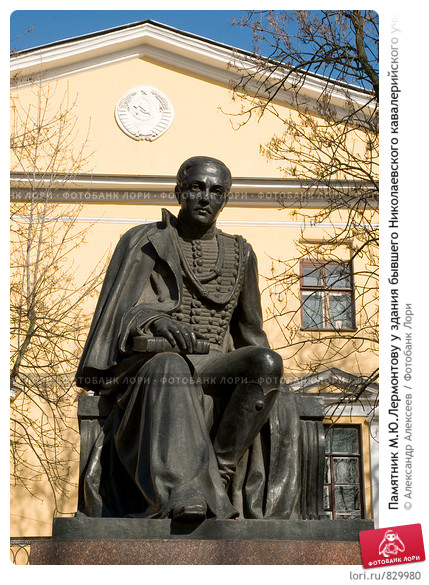 Памятник М.Ю.Лермонтову у здания бывшего Николаевского кавалерийского училища. (Ск. Б. Микешин)
Гоголь и Петербург
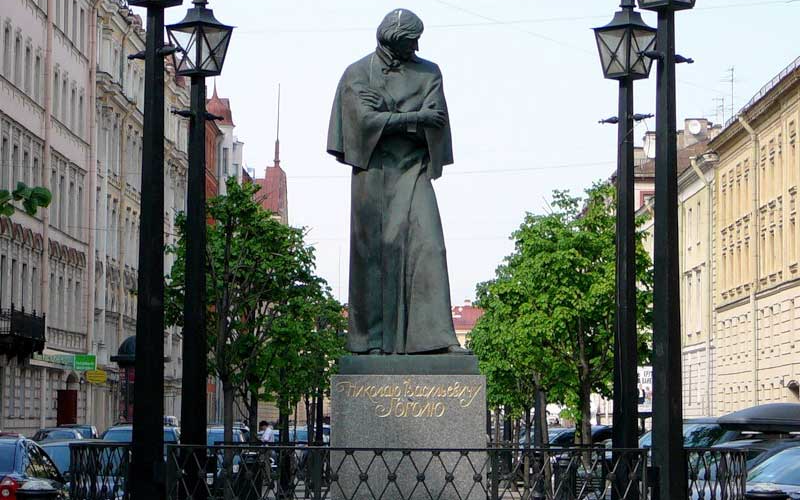 Памятник Н. В. Гоголю на Малой Конюшенной улице. Ск. М. В. Белов
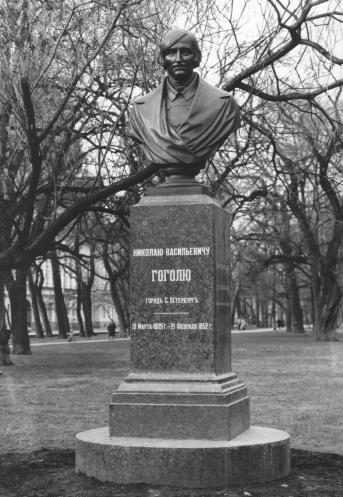 Памятник Н. В. Гоголю в Александровском саду. 
Ск. В. П. Крейтан
Заполните таблицу
источник шаблона: 

Ранько Елена Алексеевна 
учитель начальных классов  
МАОУ лицей №21
  г. Иваново

Сайт: http://elenaranko.ucoz.ru/
Интернет – ресурсы:
http://www.bg2001.ru/upload/iblock/616/4034-7.jpg
грамота (для создания рамки)

http://lenagold.narod.ru/fon/clipart/s/svit/svitolk101.png
перо, чернильница, бумага

http://megasklad.ru/data/photoes/s194064.jpg
ручка - 1

http://www.segment.ru/img_hits/4946015_1_small.jpg
ручка - 2
Интернет – ресурсы:
http://www.peterburg.biz/history/index.php
http://lori.ru/829980
http://images.yandex.ru/yandsearch?text
http://istoriya-spb51.ru/index.php?option=com_k2&view=item&layout=item&id=9&Itemid=11